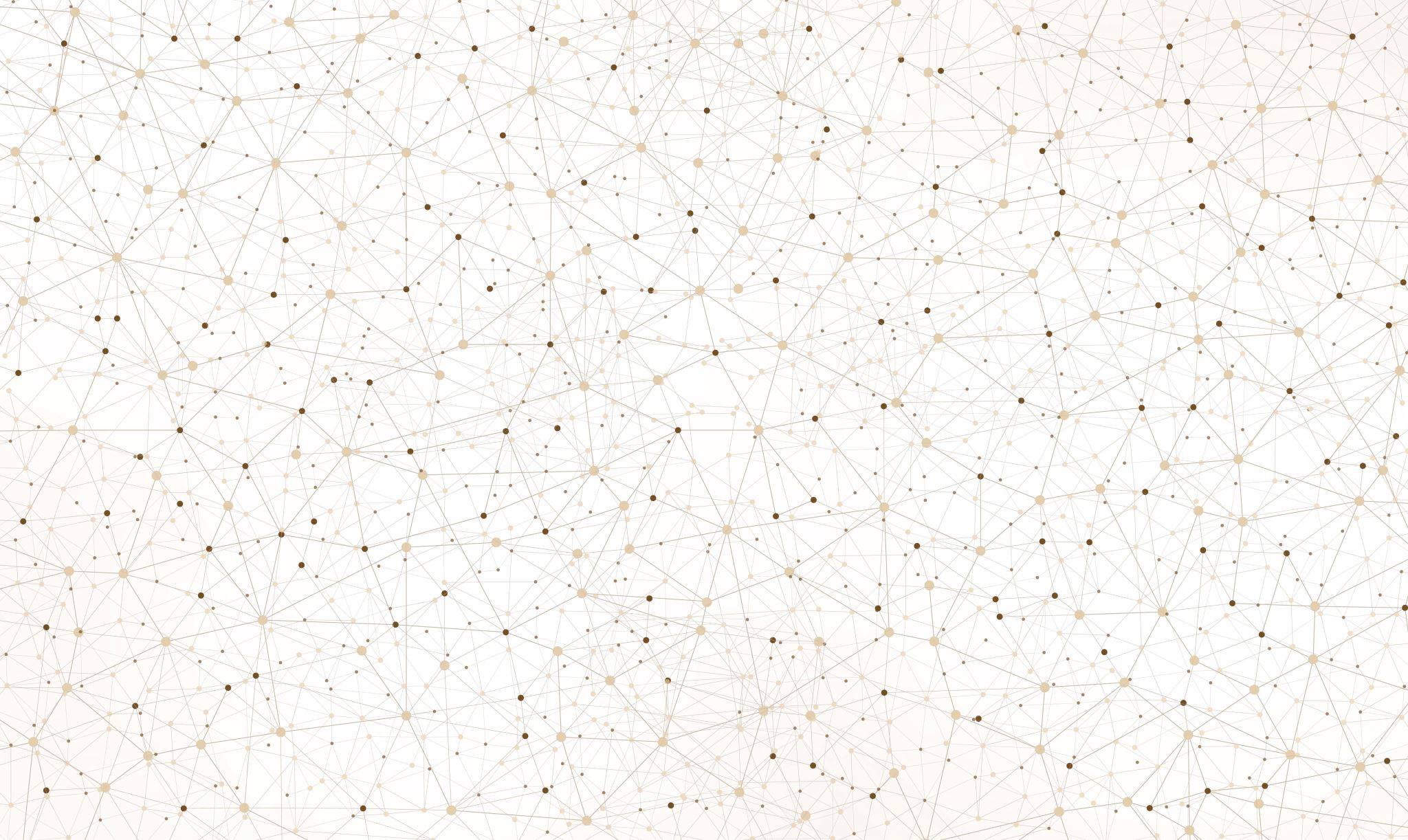 Same Same but Different: A Way in for the Paris Agreement via General Exceptions in Investment Agreements
Dr Maria Laura Marceddu
Maria.marceddu@kcl.ac.uk
Canada-Ecuador BIT – Art.XVII Application and General Exceptions
2. Nothing in this Agreement shall be construed to prevent a Contracting Party from adopting, maintaining or enforcing any measure otherwise consistent with this Agreement that it considers appropriate to ensure that investment activity in its territory is undertaken in a manner sensitive to environmental concerns. 
3. Provided that such measures are not applied in an arbitrary or unjustifiable manner, or do not constitute a disguised restriction on international trade or investment, nothing in this Agreement shall be construed to prevent a Contracting Party from adopting or maintaining measures, including environmental measures: 1. (a) necessary to ensure compliance with laws and regulations that are not inconsistent with the provisions of this Agreement; (b) necessary to protect human, animal or plant life or health; or (c) relating to the conservation of living or non-living exhaustible natural resources.
GATT Art.XX
Subject to the requirement that such measures are not applied in a manner which would constitute a means of arbitrary or unjustifiable discrimination between countries where the same conditions prevail, or a disguised restriction on international trade, nothing in this Agreement shall be construed to prevent the adoption or enforcement by any contracting party of measures:  
(b) necessary to protect human, animal or plant life or health; […]   
(d) necessary to secure compliance with laws or regulations which are not inconsistent with the provisions of this Agreement […] 
(g) relating to the conservation of exhaustible natural resources if such measures are made effective in conjunction with restrictions on domestic production or consumption;
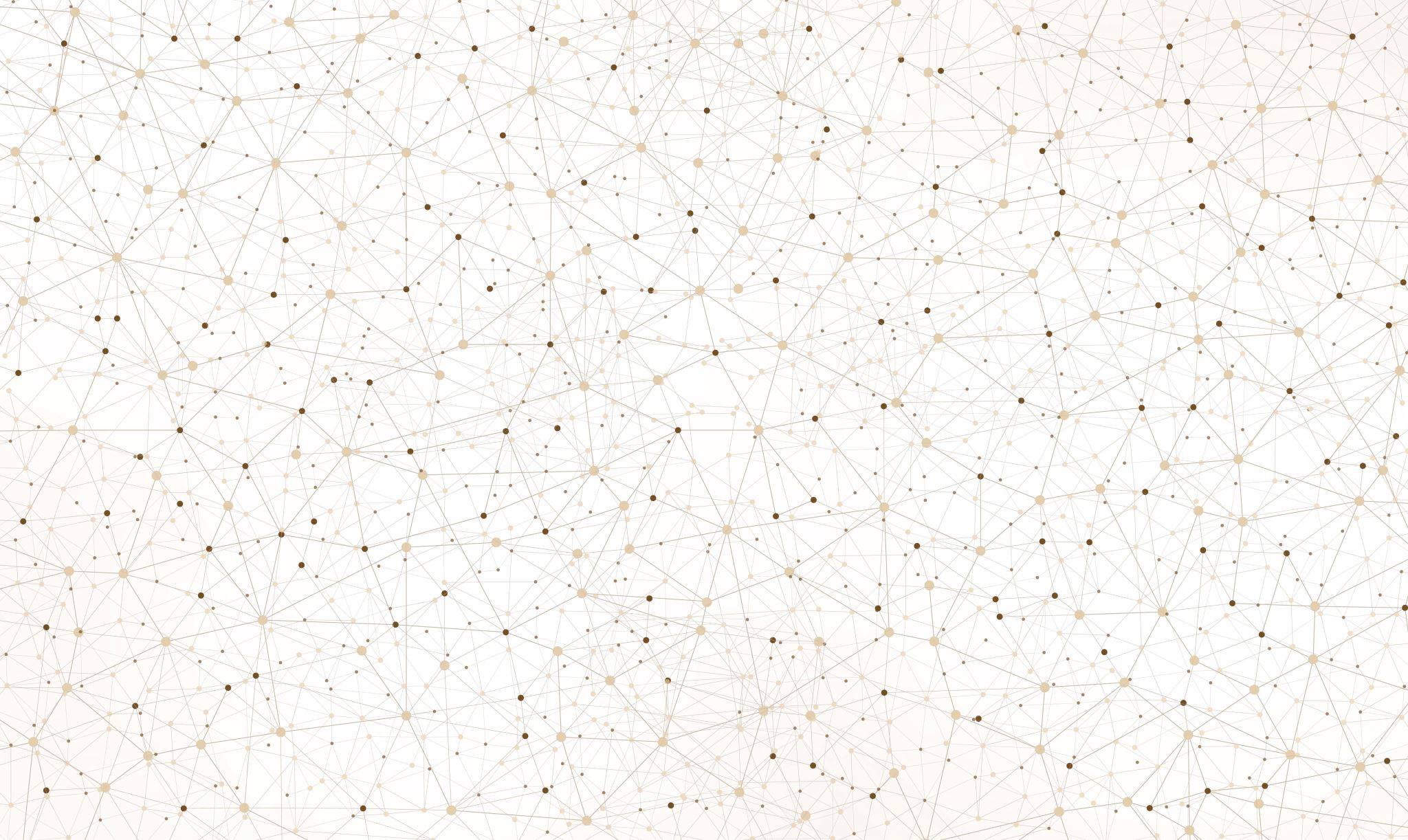 Thank You!
Dr Maria Laura Marceddu
Maria.marceddu@kcl.ac.uk